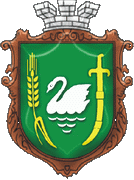 ОСВІТА
Дошкільною освітою в різних її формах охоплено 94 % дітей, а дошкільними навчальними закладами 69%.  В ДНЗ виховується 1030 вихованців.
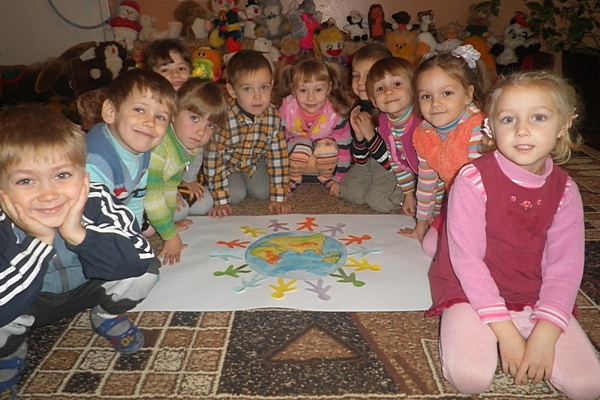 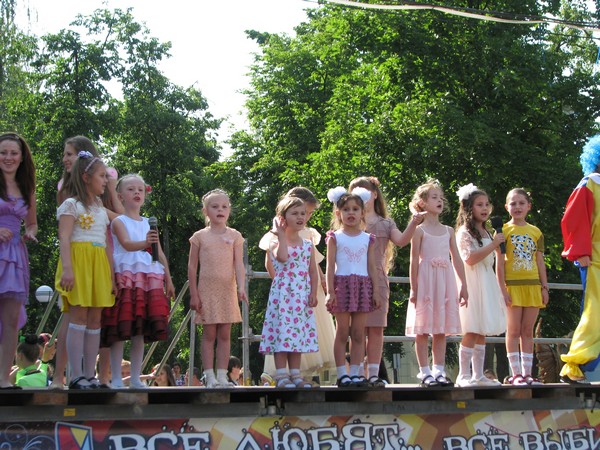 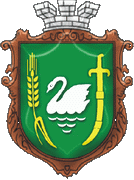 ОСВІТА
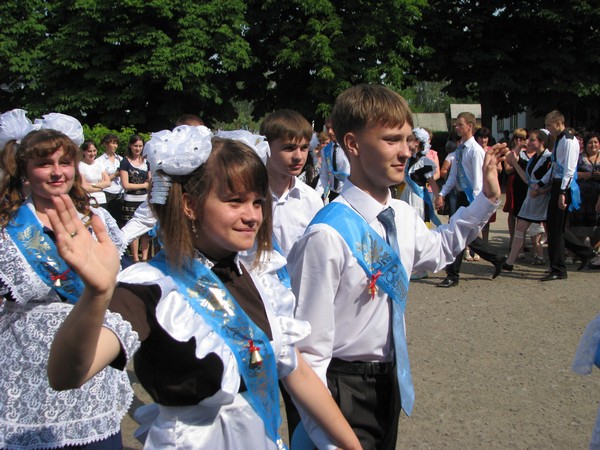 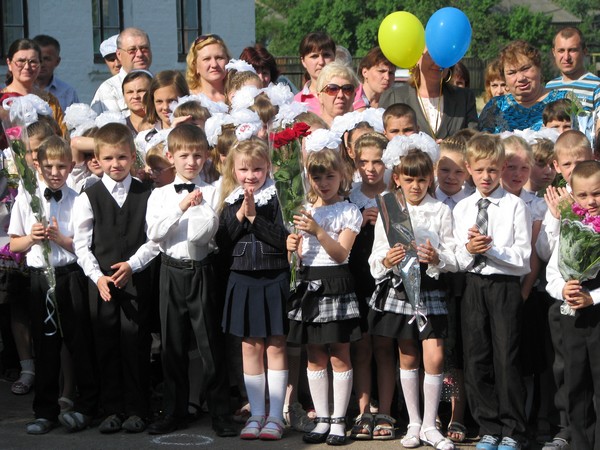 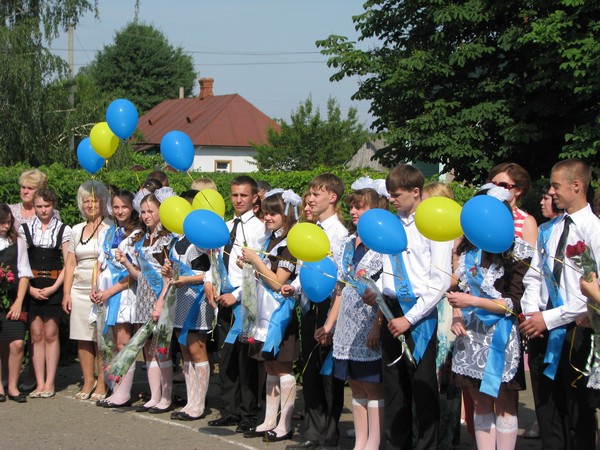 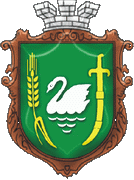 ОСВІТА
Другий рік у місті працює об’єднаний 
Лебединський центр позашкільної освіти
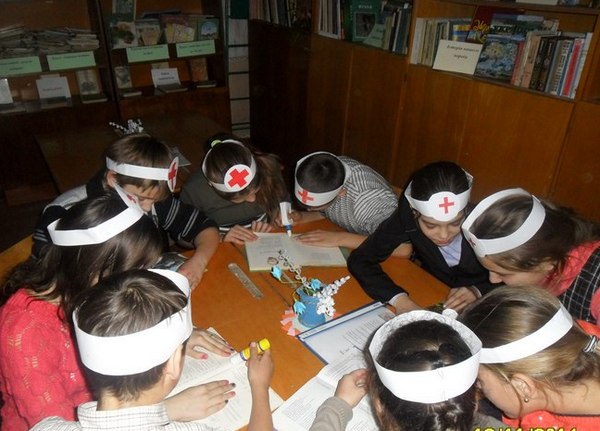 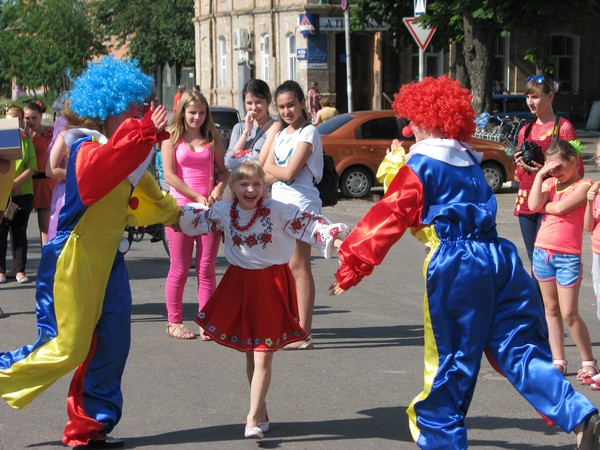 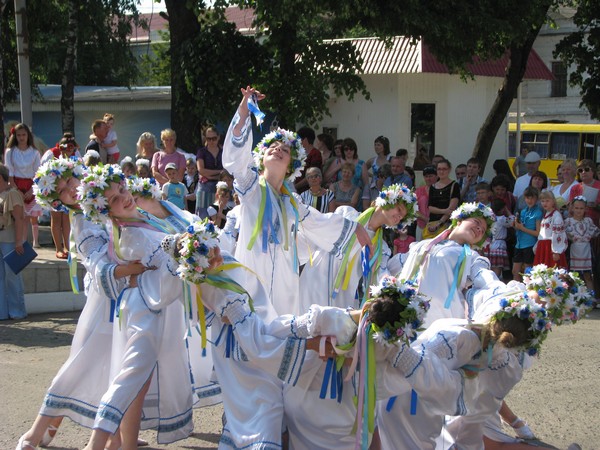 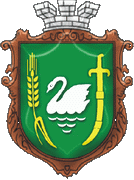 ОСВІТА
Удосконалення професійного рівня педагога, інтелектуального - розвитку учня на основі упровадження сучасних педагогічних технологій
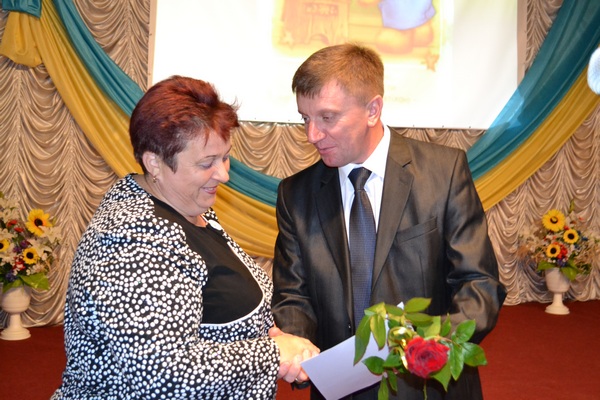 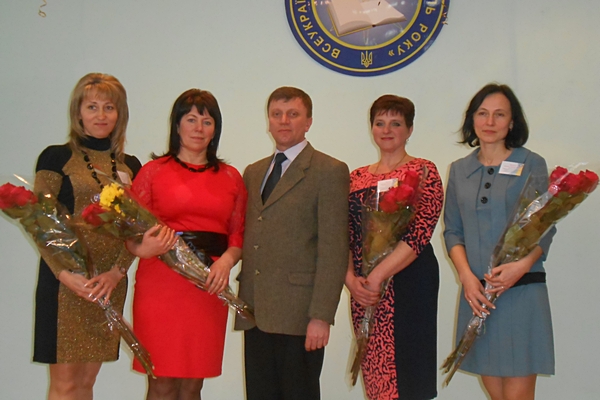 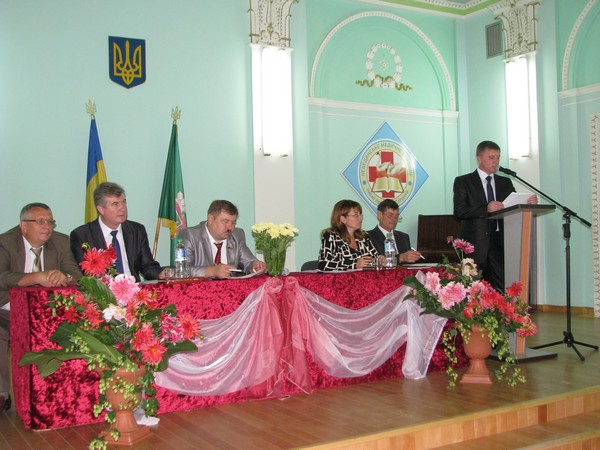 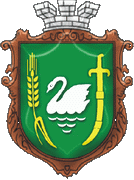 ОСВІТА
Учнівські досягнення 2014 року
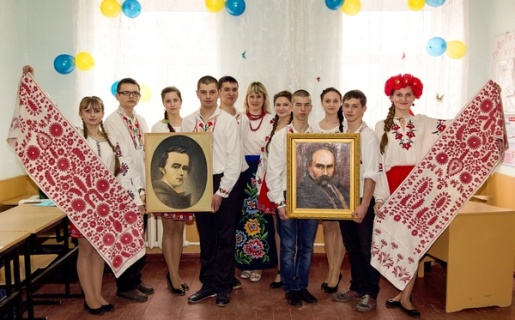 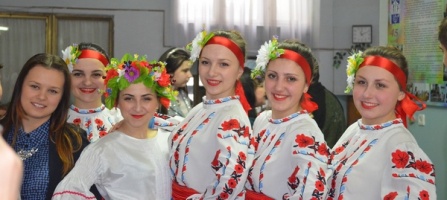 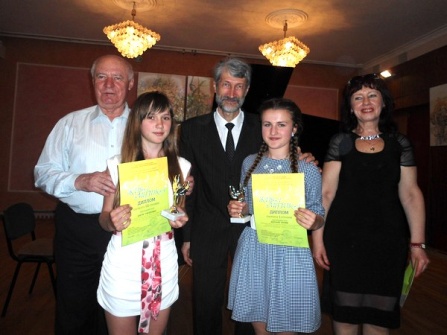 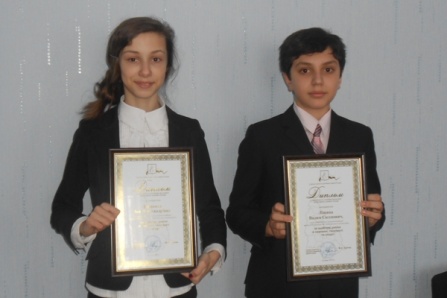 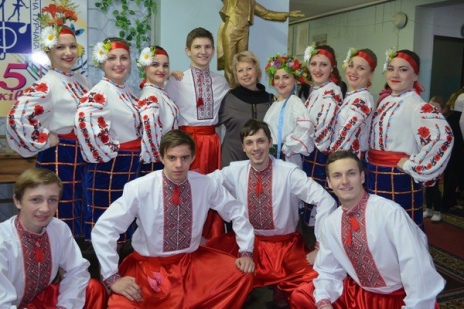 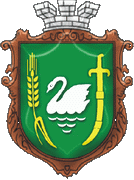 КУЛЬТУРА
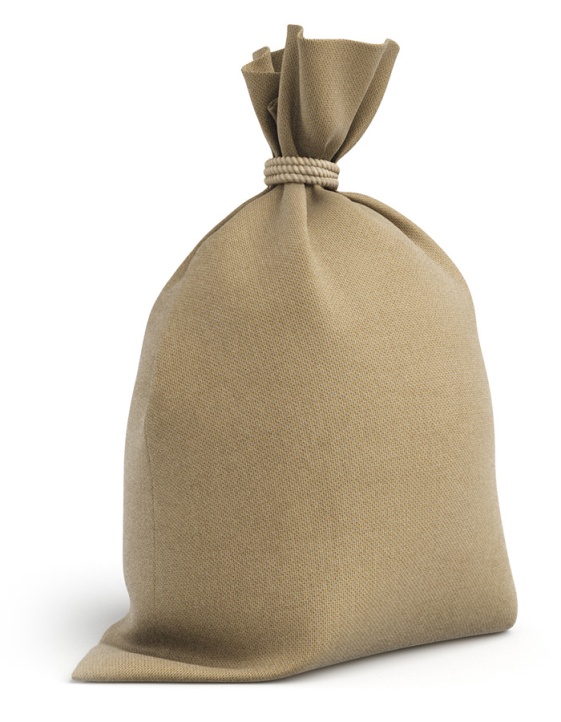 Мережа закладів культури
2 млн. 540,4 тис.  
грн.
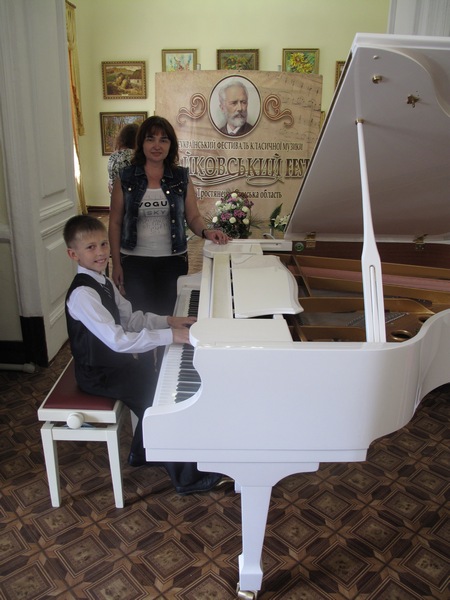 Діяльність закладів культури забезпечує 65 працівників.
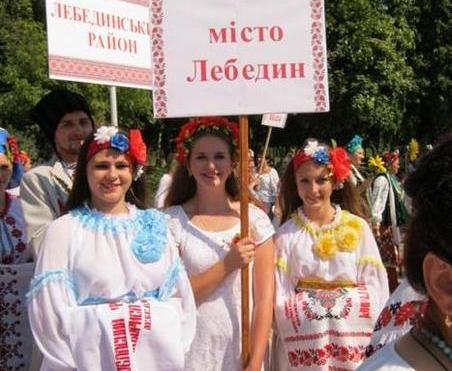 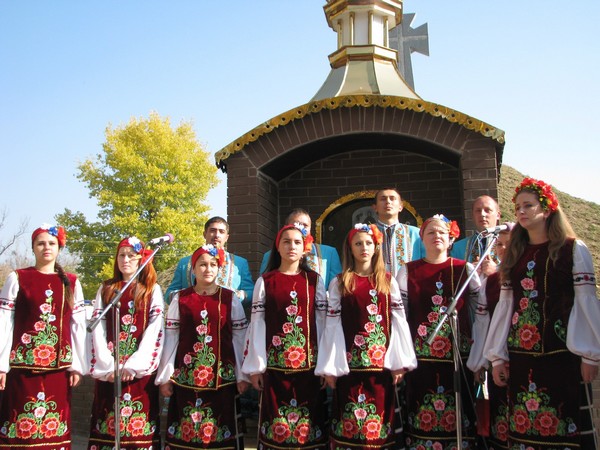 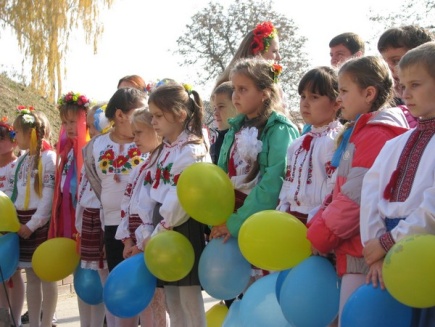 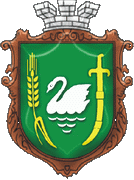 КУЛЬТУРА
У 2014 році, клубними закладами міста проведено 
329 культурно-масових заходів. Найбільш яскравими з яких були:
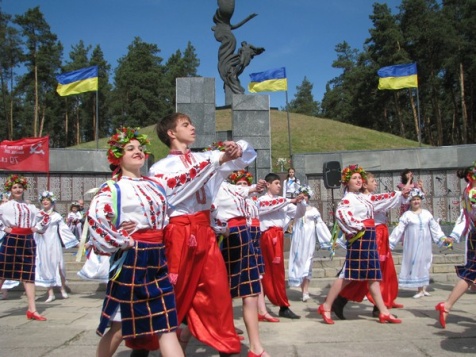 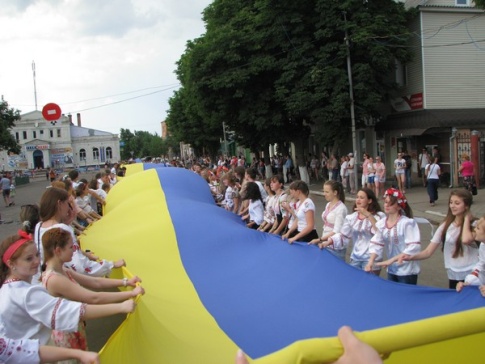 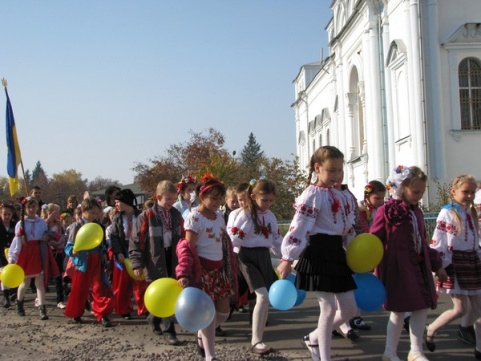 В місті успішно діють 7 колективів зі званням «народний аматорський». При клубних закладах міста здійснюють свою діяльність 26 клубних формувань.
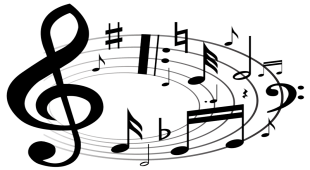 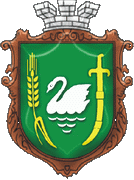 КУЛЬТУРА
Міське свято 
до 360-річчя Лебедина
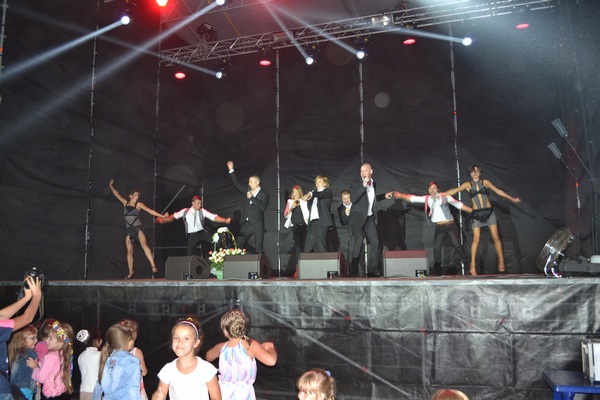 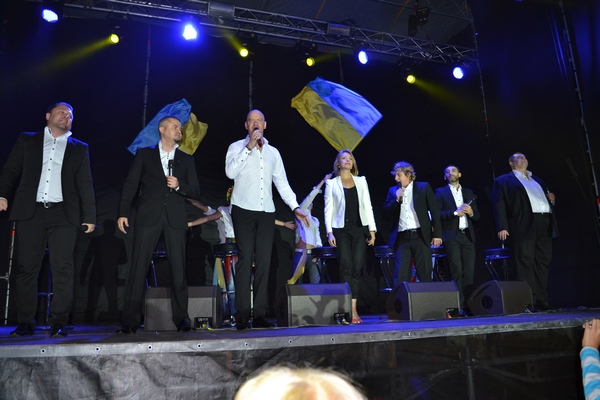 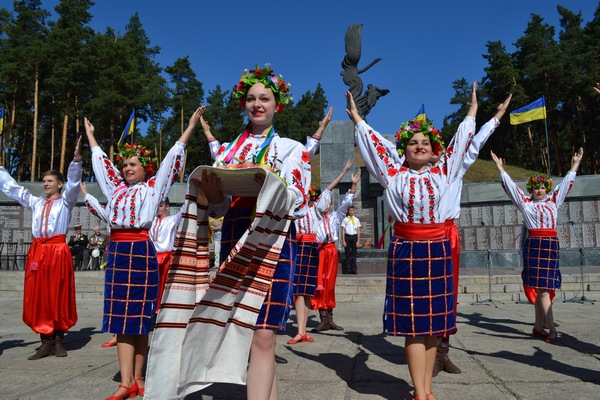 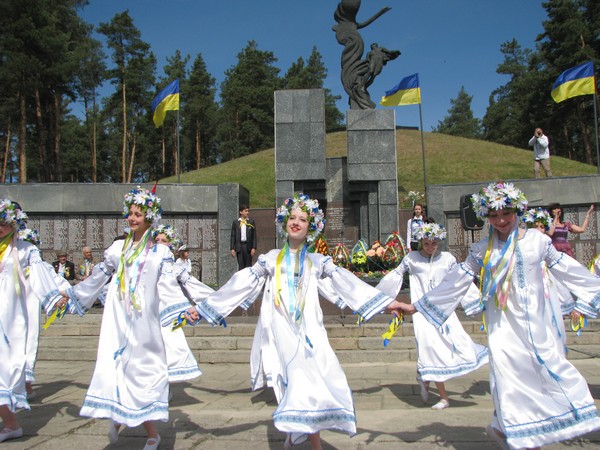 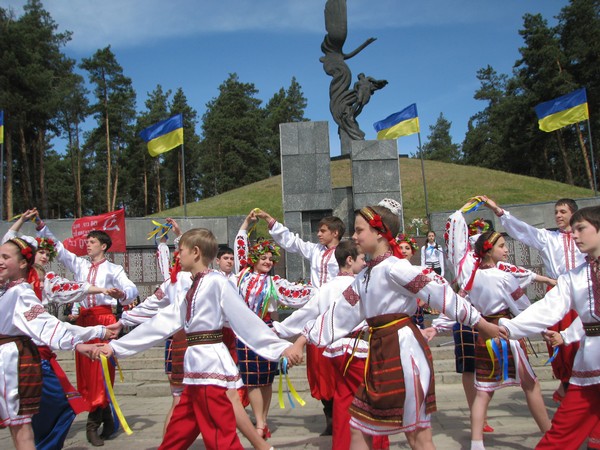 Марш Єдності «Прапор  Миру»
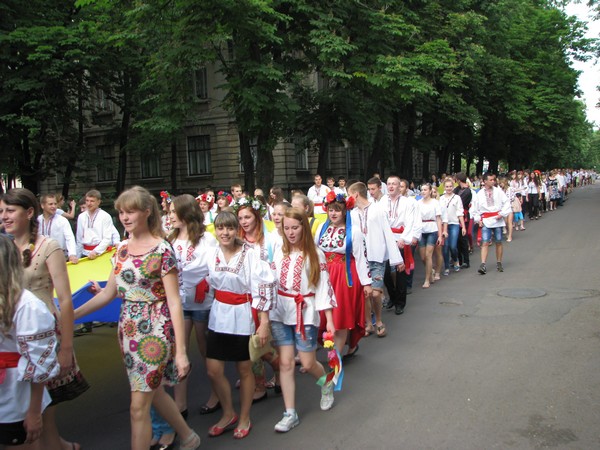 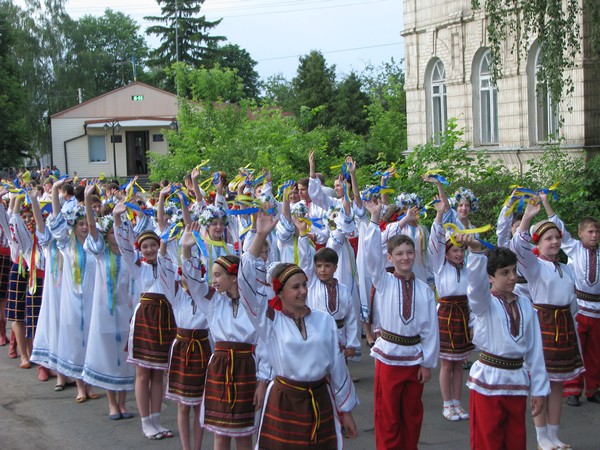 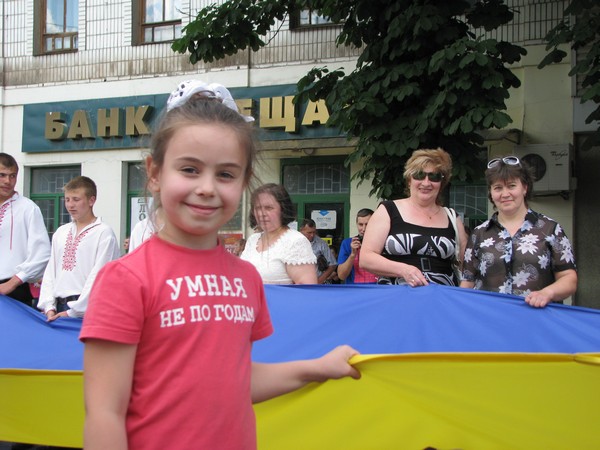 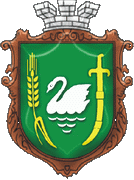 КУЛЬТУРА
Учасники народного аматорського хореографічного 
колективу «Веселка» взяли участь у:
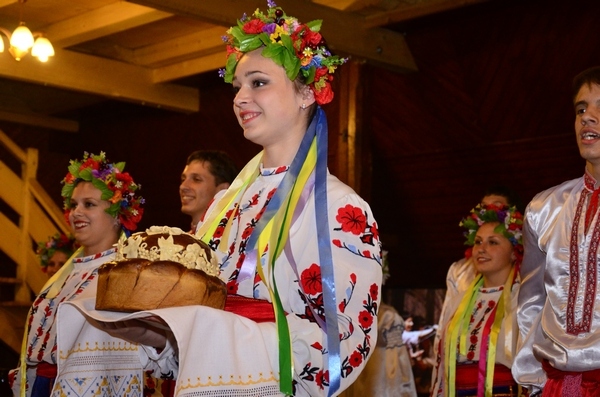 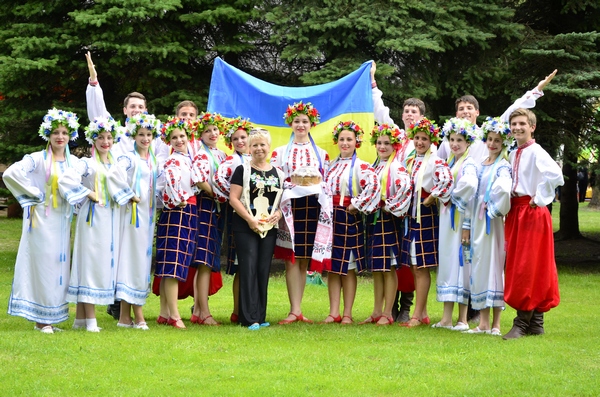 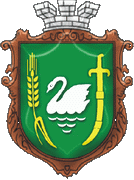 КУЛЬТУРА
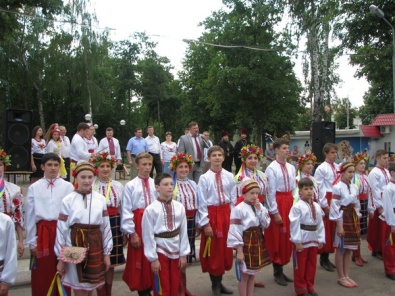 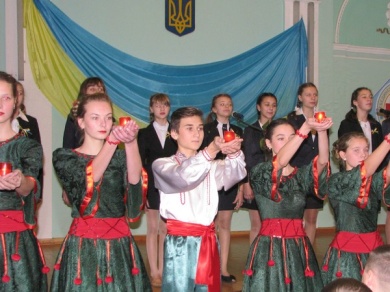 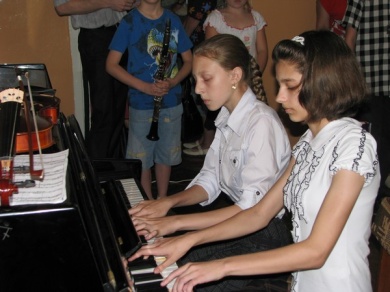 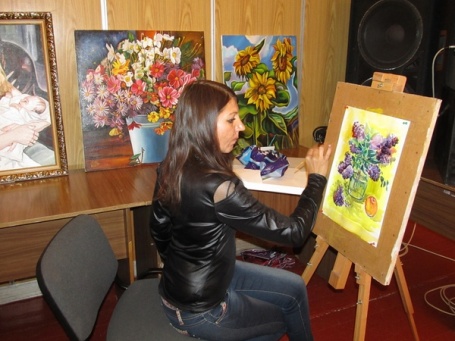 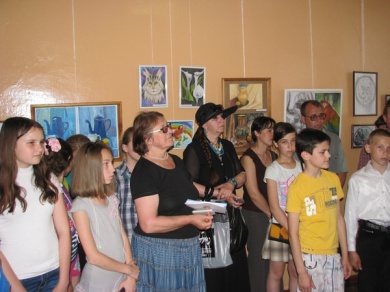 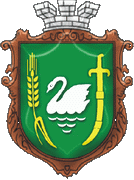 СПОРТ
За 2014 рік  проведено більше 30 спортивно-масових заходів, участь у яких взяло 2000 осіб
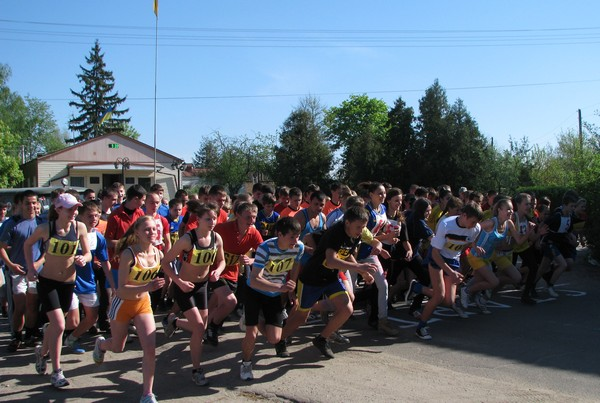 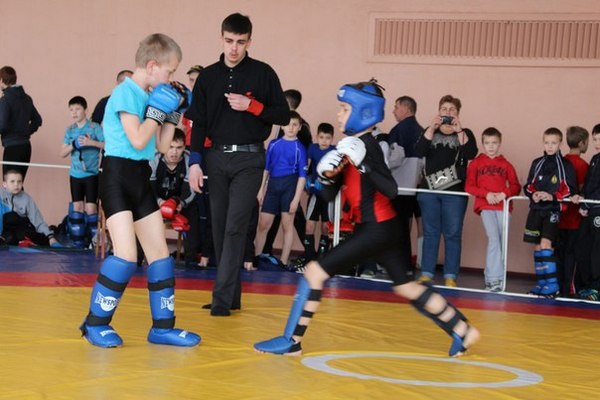 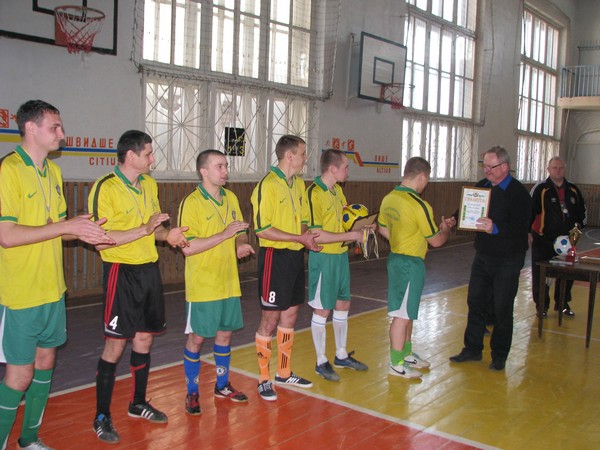 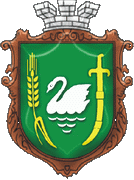 СПОРТ
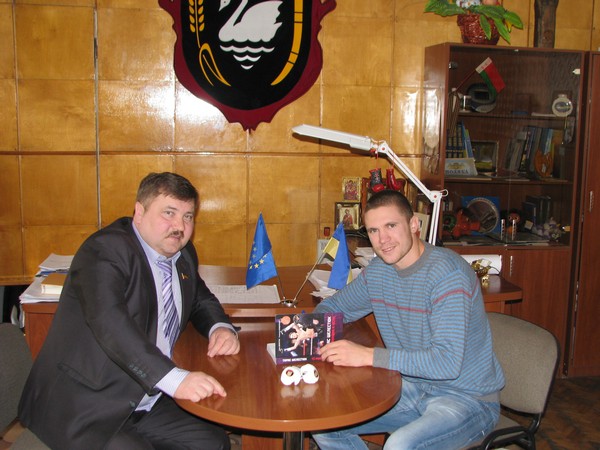 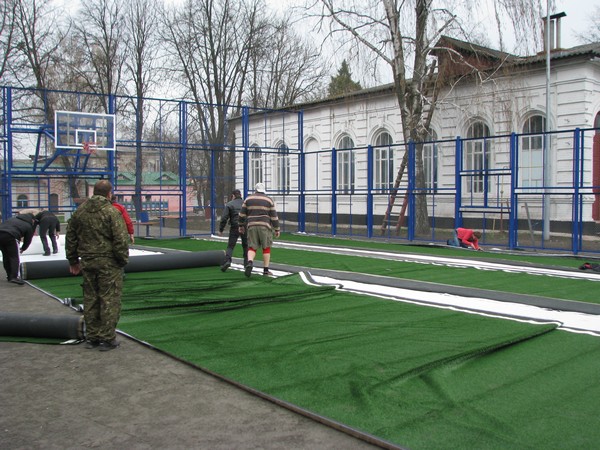 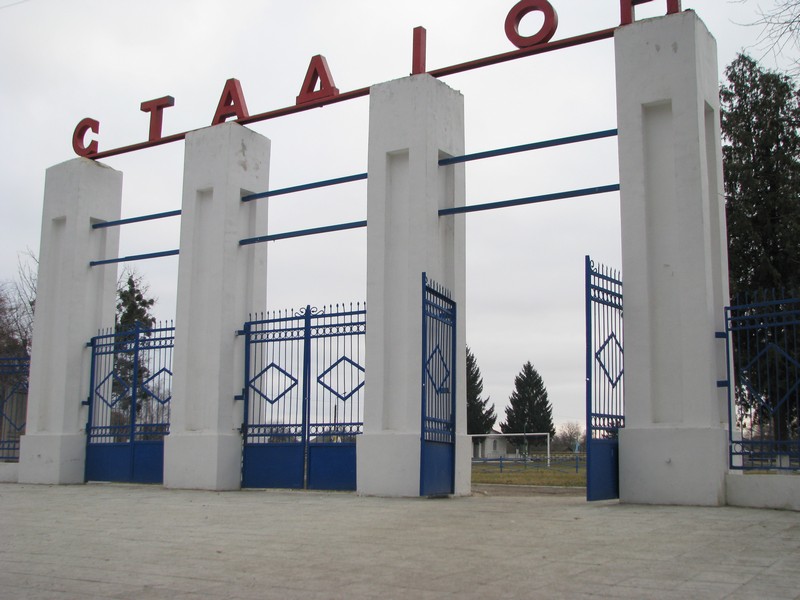 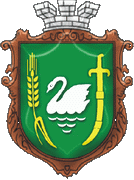 МОЛОДІЖНА ПОЛІТИКА
ПРІОРИТЕТ: підтримувати роботу різних громадських організацій з тим, щоб молоді люди мали змогу реалізувати себе в цих організаціях як майбутні діячі, лідери в різних галузях
В місті працюють:
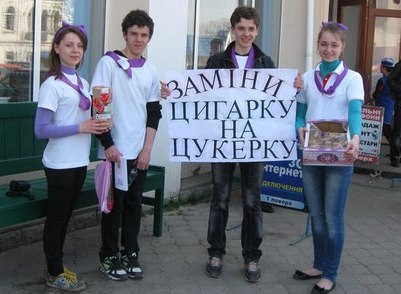 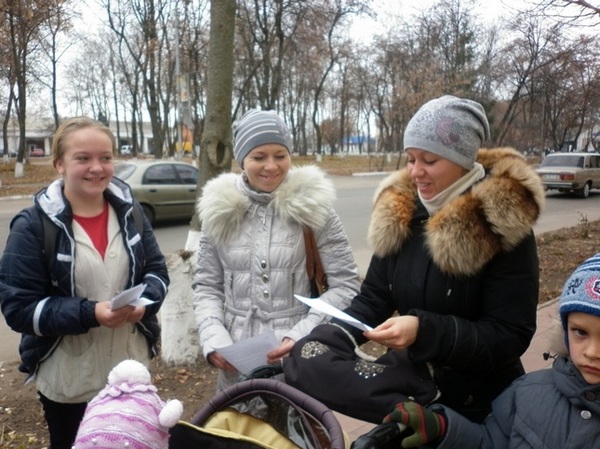 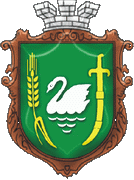 Професійна орієнтація та зайнятості молоді
В 2014 році до служби зайнятості звернулось 623 чол., працевлаштовано – 266. Всього ж в м. Лебедині проживає 7,5 тис. молодих людей віком від 14 до 35 років
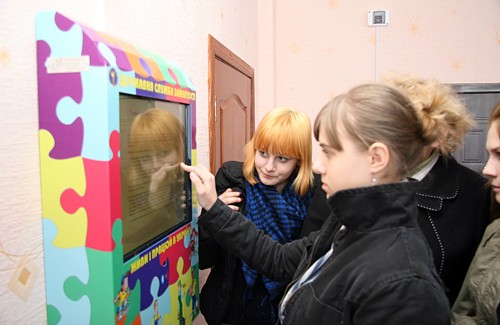 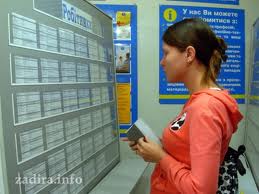 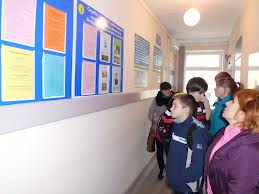 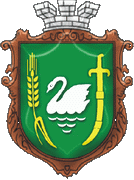 З метою організації змістовного дозвілля молоді, 
відзначення пам’ятних дат проводяться 
святкові молодіжні заходи :
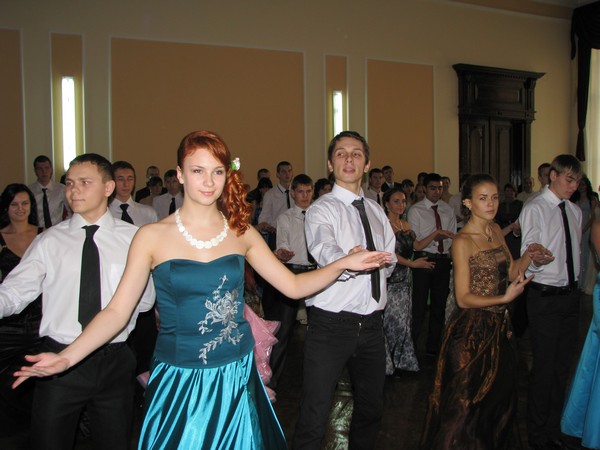 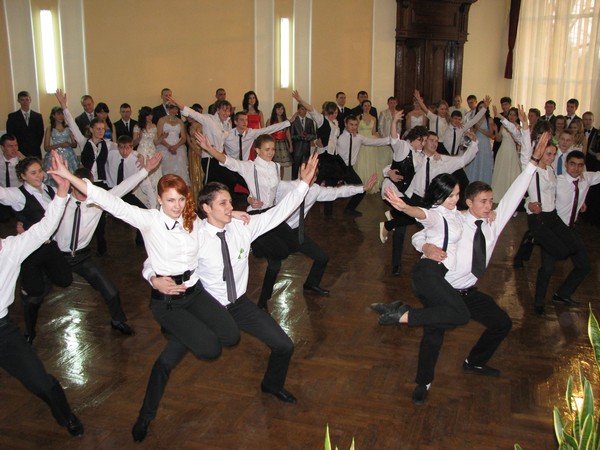 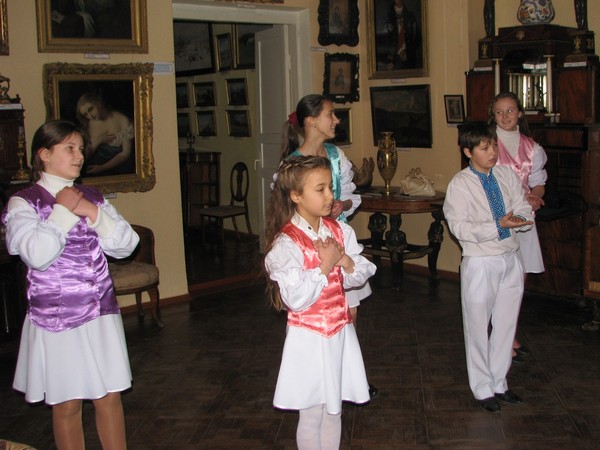 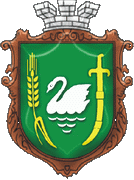 Благодійна акція «Серце до серця»
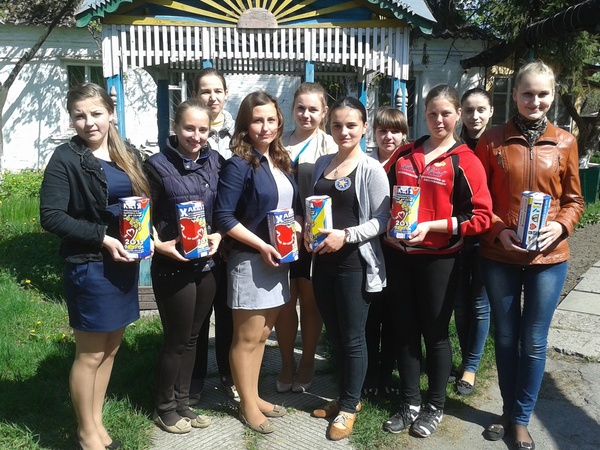 В м. Лебедині зібрано кошти в сумі 4599,39  грн., для закупівлі медичного обладнання в дитячу лікарню
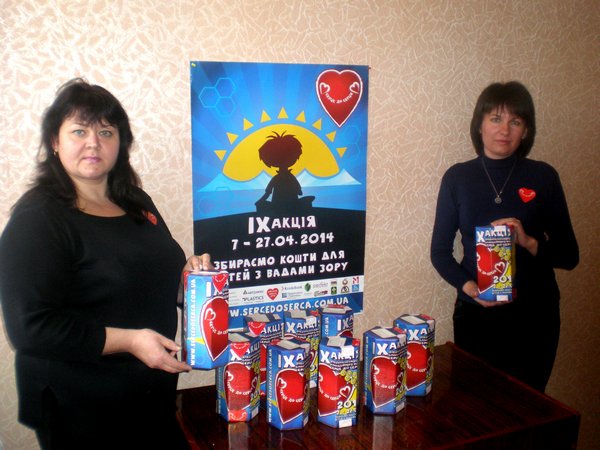 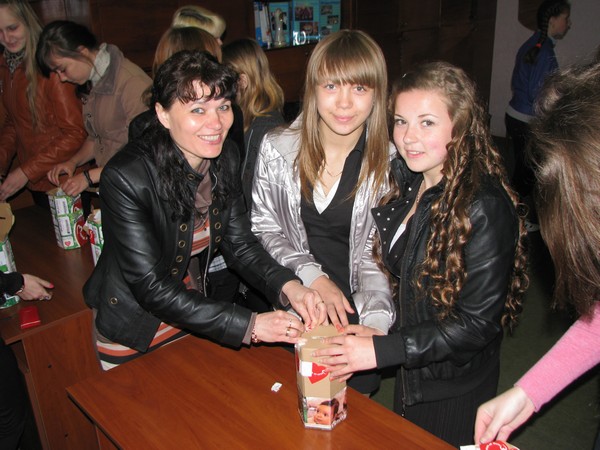 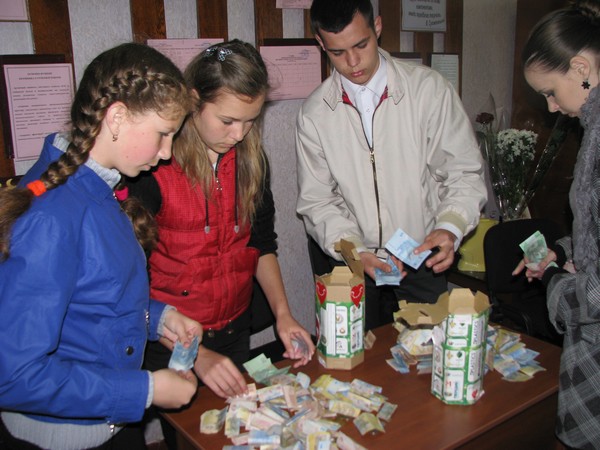 В місті зібрані 3000 грн. – для лебединського тяжкохворого хлопчика Михайла Ніколаєнка
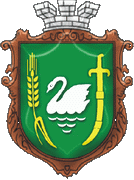 Робота з сім’ями
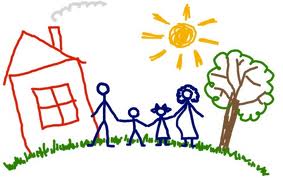 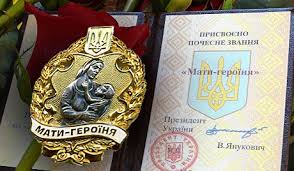 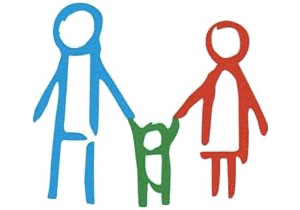 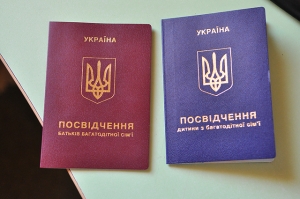 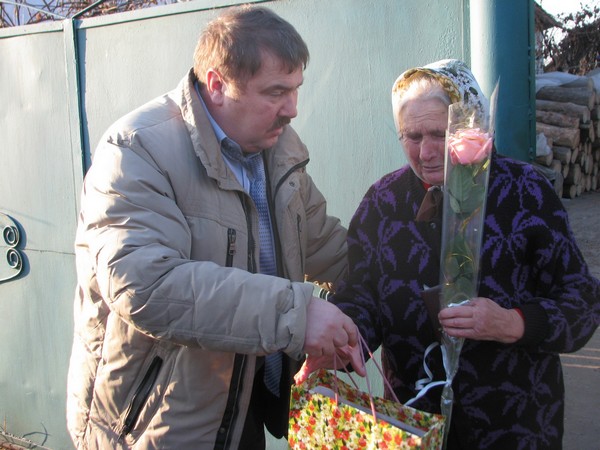 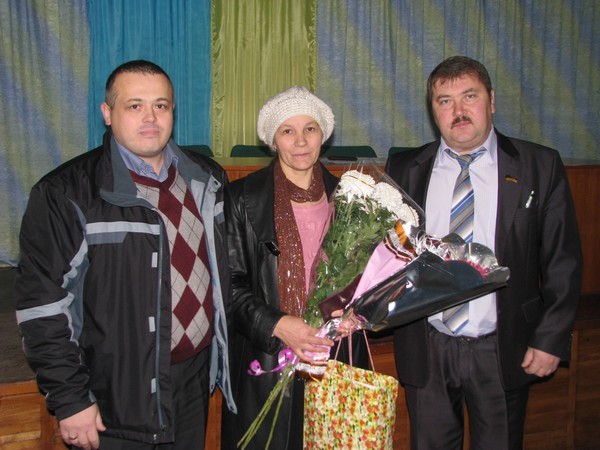 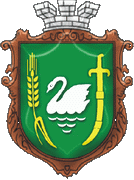 Оздоровлення
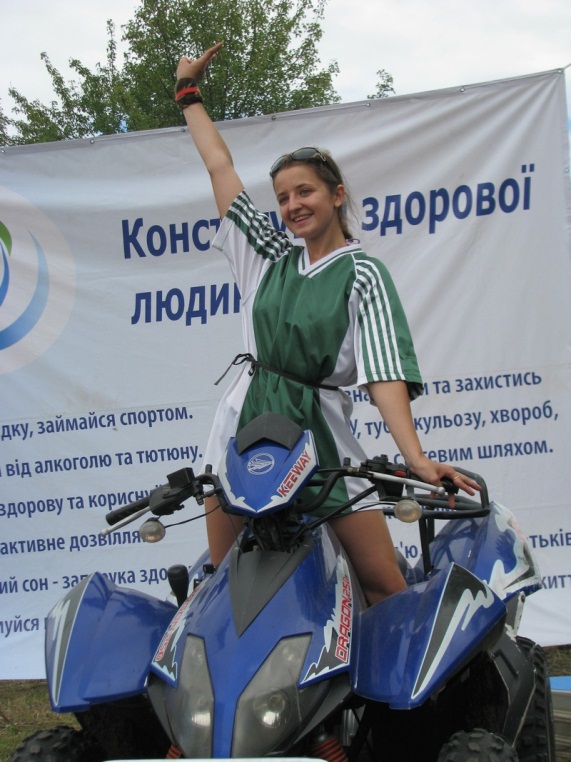 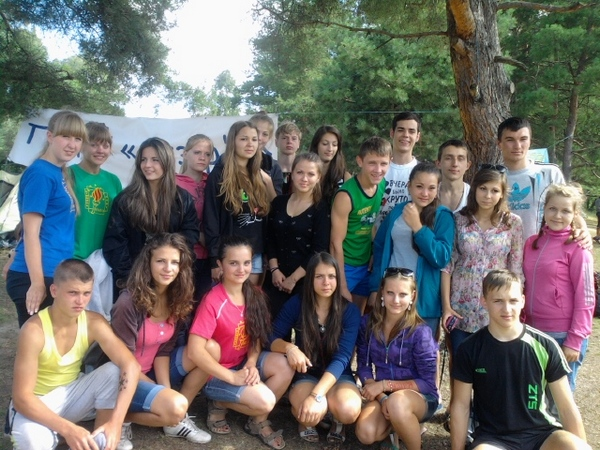 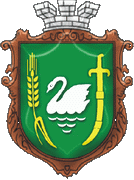 ЗАХИСТ ДИТИНИ
Станом  на  01.01.2015 року  на  первинному  обліку  в  службі  у  справах дітей  перебуває
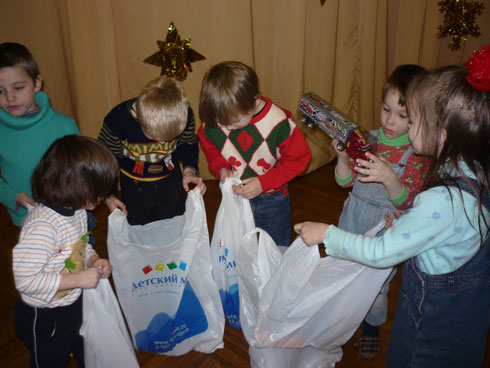 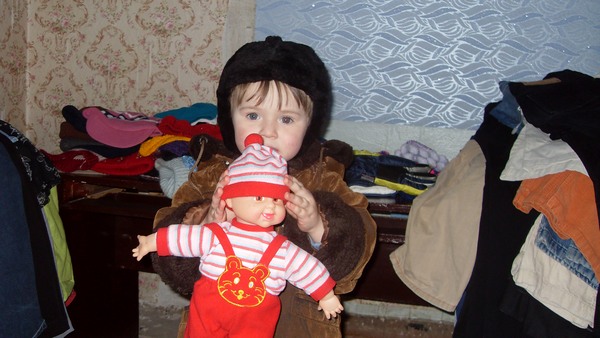 За  період 2008-2014  років  жодна  дитина  не  була  направлена  до  інтернатних  закладів
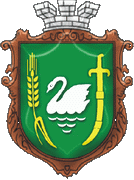 ЗВЕРНЕННЯ ГРОМАДЯН
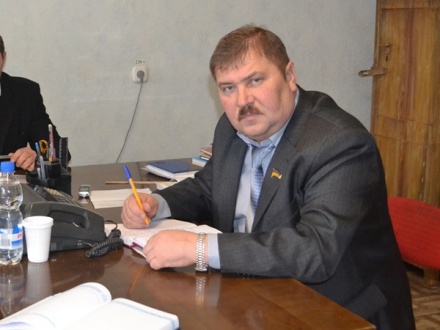 В 2014 році до виконавчого комітету надійшло 625 звернень, у яких порушено 642 питання.                         Із них 488 – вирішено позитивно.
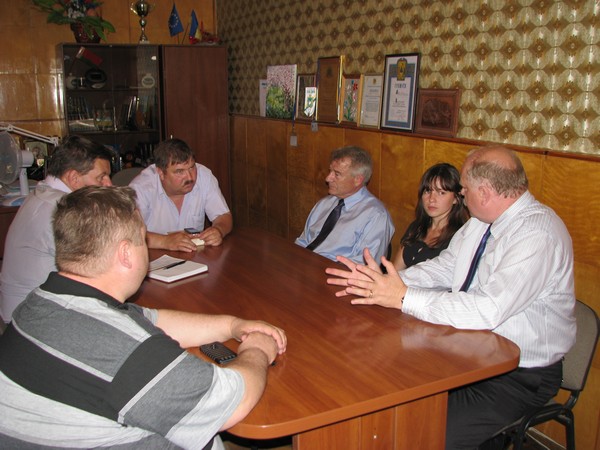 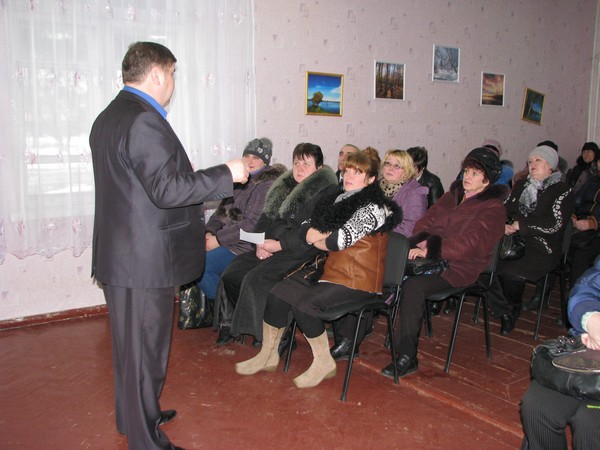 В 2014 році керівництвом міськвиконкому проведено 104 виїзних прийоми громадян.
Особисто міським головою проведено 31 виїзних прийомів, на яких побувало 111 громадян. Ряд питань вирішено позитивно, на інші надані коректні обґрунтовані роз’яснення
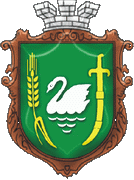 Статут міста Лебедина складається із
В МІСТІ ПРИЙНЯТО СТАТУТ
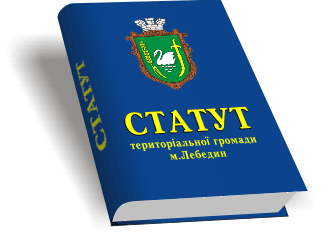 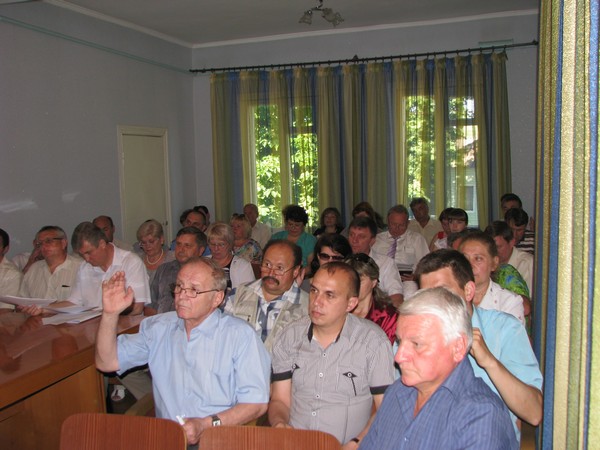 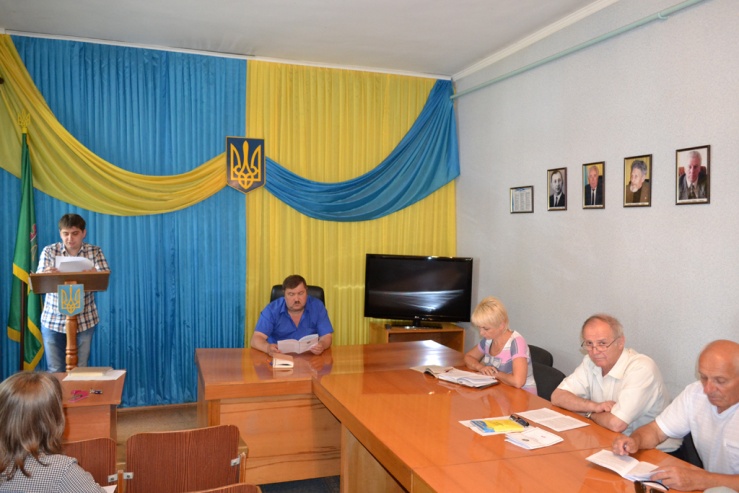 Прийняття Статуту дало можливість закріпити в одному документі історичні, національно-культурні, соціально-економічні та інші особливості м. Лебедина, визначити символіку, затвердити засади нагородження лебединців та інших видатних діячів за внесок у розвиток міста.
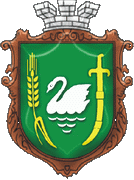 БЛАГОДІЙНІСТЬ
За 2014 рік в Лебедині зібрано та передано Збройним Силам України:
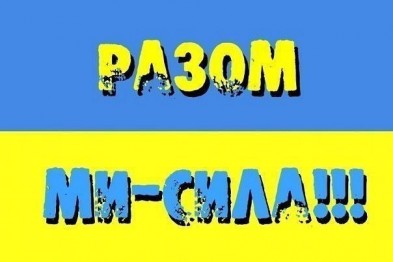 2014 рік, як жоден рік до цього продемонстрував, що в Лебедині є багато небайдужих людей – благодійників та меценатів,  які зі щирою душею та відкритим серцем роблять щодня добрі справи
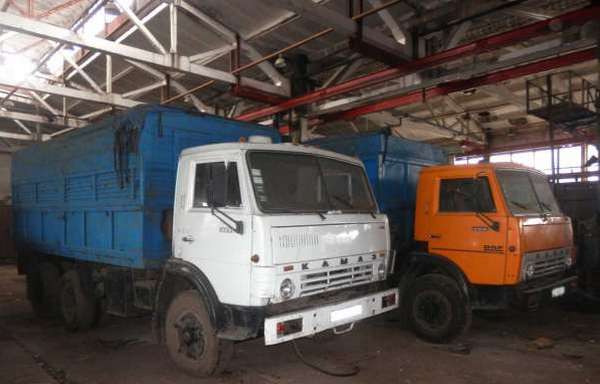 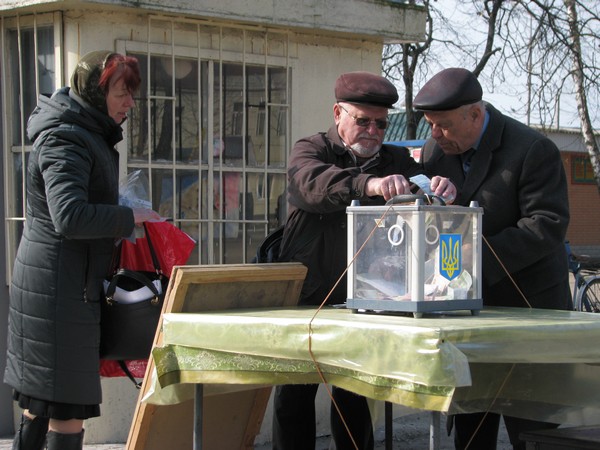 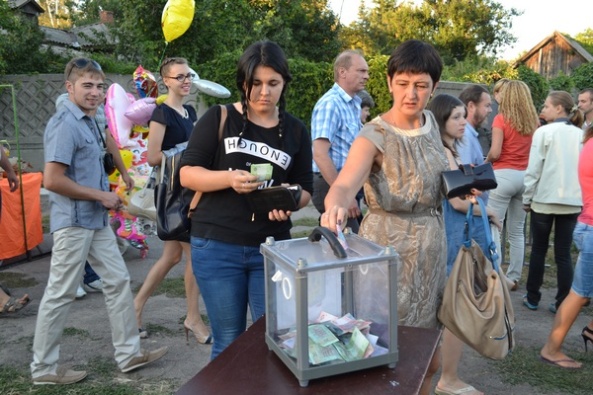 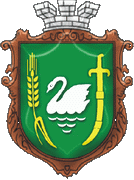 Підтримка вимушених переселенців
БЛАГОДІЙНІСТЬ
Спасибі волонтерам нашого міста: Віктору Єфросініну, Олександру Коростілю, Івану Гуріну, Валентині Сердюк, Євгену Жданову, Олександру Марченку, Олександру Бакликову, Сергію Курилу, Андрію Кириченку, Віталію Шапошнікову, Валерію Лихіцькому, Валерію Чалому, Віталію Лук’яненку, Сергію Сіробабі, Володимиру Шудрику, Ігору Буднику, Миколі Безуглому, Лідії Бойченко та Анатолію Корнієнку
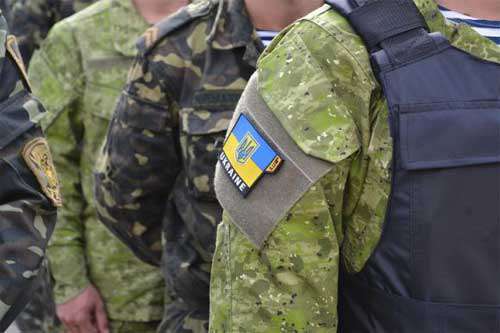 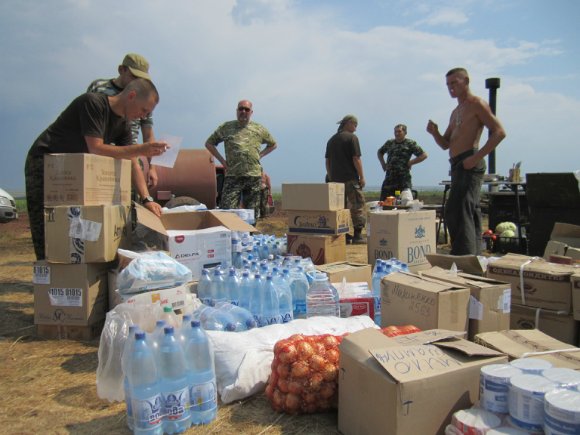 З вересня 2014 року лебединці-учасники антитерористичної операції на Донбасі і їхні сім’ї звільнені від оплати комунальних послуг
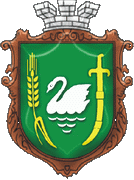 РОБІТЬ БІЛЬШЕ ДОБРИХ СПРАВ
ЛЮДИНА РОКУ 2014 в м. ЛЕБЕДИНІ
Дякую за увагу